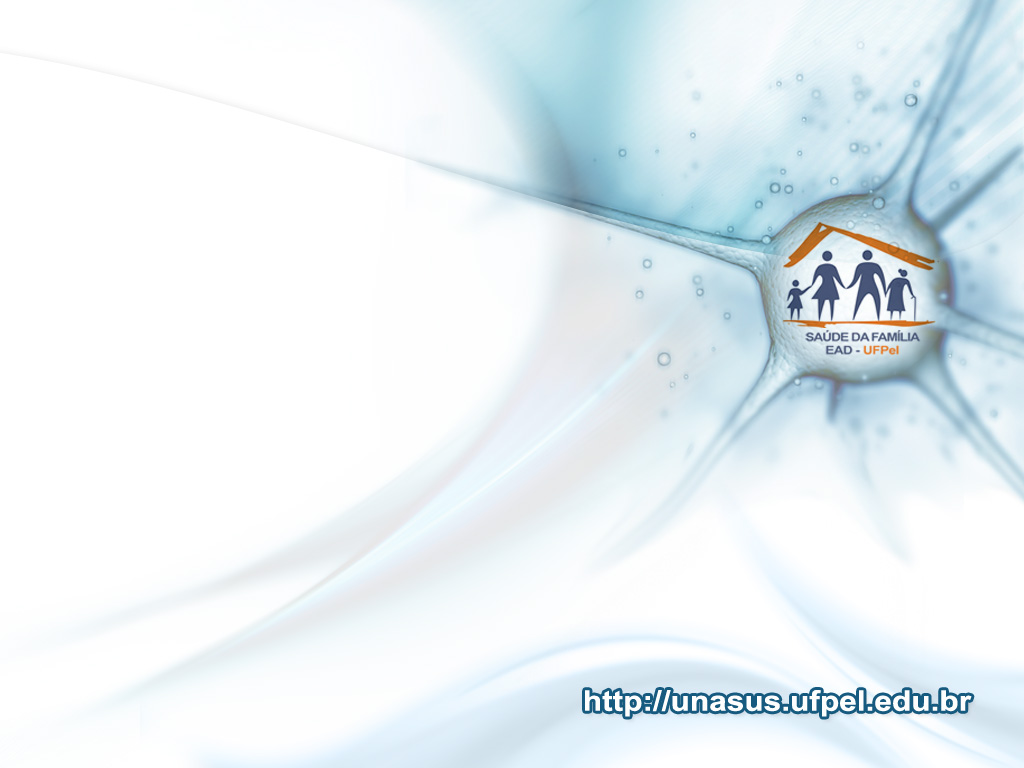 Qualificação do Atendimento aos Hipertensos na Unidade Básica de Saúde Padre Gonzales
Geolar Tadeu dos Santos Ávila

Orientadora: Sidneia Tessmer Casarin
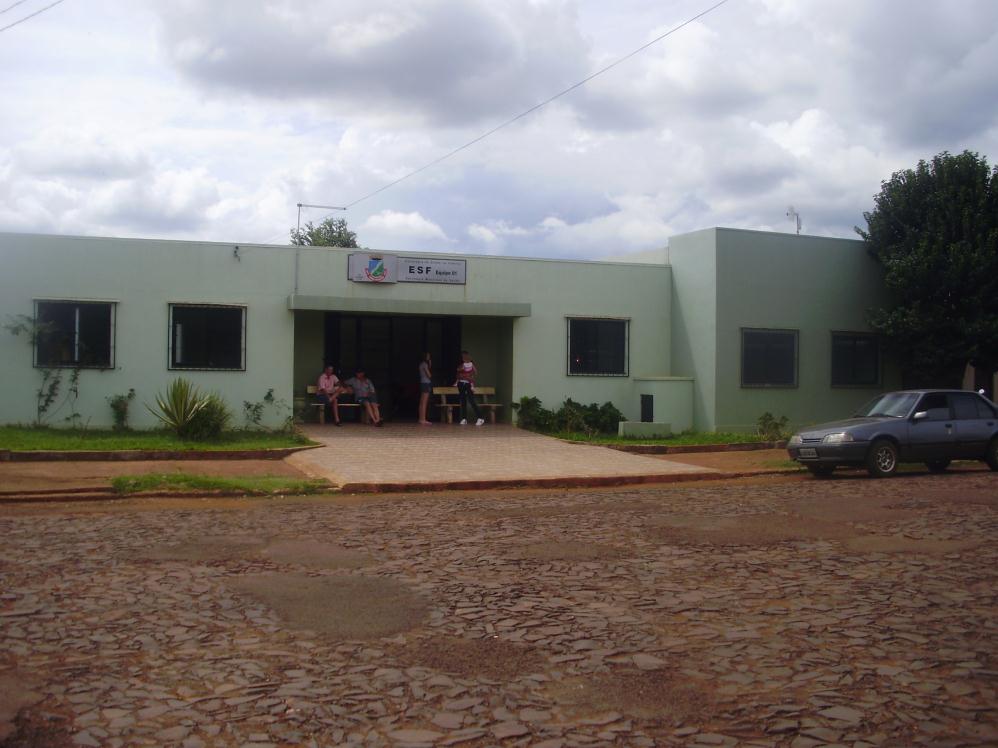 Caracterização do Município
Três Passos, região noroeste do RS- criada em 1944
23.925 habitantes.- área de 268m2
Agrícola, pequenos produtores leite, suínos.
Predomínio da etnia alemã.
Unidade da Sadia, Quartel da Brigada Militar.
Extensão da faculdade UNIJUI.

Hospital com UTI,
 5 laboratórios análises clínicas,
 5 escolas ensino fundamental.
UBS- ESF,
 NASF,
 CAPS.
Caracterização da UBS
UBS fica na região rural- com estratégia de ESF
 3029 usuários cadastrados 
Equipe com médico, enfermeira, técnica de enfermagem, sete agentes de saúde, dentista e auxiliar de dentista
Estrutura física básica da ESF
Grupos de hipertensos, diabéticos, saúde mental, cuidadores, gestantes
Coordenação pela enfermeira do programa de saúde.
Situação da UBS antes da Intervenção
Sem agendamento de consultas
Faltava objetivos e metas de saúde.
Mais ações curativas que de prevenção.
Equipe trabalhava sem coordenação.
Sem caracterização de atuação dos componentes da saúde.
Sem monitorar ações e resultados.
Dados imprecisos de usuários da UBS.
Introdução
Importância das ações da intervenção
Eficiência dos resultados das ações de saúde
Melhorar o acompanhamento dos pacientes
Prevenir a degeneração da saúde do usuário
Participação efetiva da equipe de saúde
Conscientização da família na intervenção
Relação e participação do gestor com a equipe
Novo perfil de atuação do profissional de saúde
Objetivos
Objetivo Geral
Melhorar a atenção à saúde dos hipertensos
Objetivos Específicos
1. Ampliar a cobertura de atendimento aos hipertensos;
2. Melhorar a adesão do hipertenso ao programa;
3. Melhorar a qualidade do atendimento ao paciente hipertenso realizado na Unidade;
4. Realizar o mapeamento dos hipertensos de risco;
5. Melhorar o registro das informações;
6. Realizar atividades de promoção da saúde.
Metas
1. Rastrear 90% dos pacientes da área de abrangência para HAS que tenham 18 anos ou mais de idade;
2. Cadastrar 90% dos hipertensos diagnosticados que pertencerem à área de abrangência no Hiperdia e/ou planilha própria;
3. Buscar 90% dos hipertensos faltosos;
4. Capacitar 100% dos profissionais no atendimento ao paciente hipertenso conforme protocolos do Ministério da Saúde;
5. Realizar exame clínico apropriado em 100% das primeiras consultas. Incluir exame físico dos pés, com palpação dos pulsos tibial posterior e pedioso e medida da sensibilidade a cada 03 meses para os pacientes que além de hipertesos forem diabéticos;
6. Realização de exames complementares periódicos em 80% dos pacientes acompanhados;
7. Garantir tratamento medicamentoso para 100% dos pacientes acompanhados (prescrição de medicamentos da Farmácia Popular/Hiperdia);
8.  Identificar 90% dos hipertensos descompensados;
Metas
9. Realizar estratificação do risco cardiovascular em 80% dos hipertensos acompanhados;
10. Avaliar comprometimento de órgãos alvo em 80% dos hipertensos de alto risco;
11. Acompanhar 80% dos pacientes hipertensos identificados como de alto risco;
12. Encaminhar para consulta especializada todos os hipertensos acompanhados que apresentarem esta necessidade;
13. Manter ficha de acompanhamento de 100% dos hipertensos;
14. Encaminhar para consulta periódica, com dentista, todos os pacientes hipertensos acompanhados;
15. Encaminhar para orientação nutricional todos os dos pacientes hipertensos que apresentarem sobrepeso ou obesidade;
16. Realizar orientação em relação à prática de atividade física a 100% dos pacientes hipertensos acompanhados;
17. Orientar sobre os riscos do tabagismo e do consumo de bebidas alcoólicas a todos os hipertensos acompanhados.
Metodologia
População alvo
Ações realizadas
Monitoramento e avaliação
Organização do serviço
Engajamento público
Qualificação da prática clinica
Indicadores conforme a planilha dos hipertensos
Logística
Cadastro atualizado hipertensos- hiperdia.
Formação da capacitação da equipe.
Atribuição da equipe.
Organização da agenda das ações de saúde.
Busca ativa dos faltosos
Encaminhamento efetivo dos pacientes
Serviço atuante da referência e contra-referência.
Resultados
- Melhorou a estratégia da ações de saúde.
-Presunção de atingir metas programadas.
- Resultados de dados precisos sobre usuários
- Coordenação do projeto de saúde
- Equipe e comunidade juntos na intervenção.
- Participação de profissionais de áreas diversas.
- Formalizou o funcionamento da UBS.
Discussão
Influência da intervenção
Equipe- integração e participação nas ações de saúde
Serviço da UBS- fluidez no atendimento
Estabelecimento de resultados
Consolidação da atuação das ações de saúde.
Comunidade- conscientização na participação das ações.
     Incorporar as ações da intervenção na rotina da UBS.
Reflexão Crítica Do Processo De Aprendizagem E Implementação Da Intervenção
Desenvolvimento curso e expectativa
Logística do curso- comunicação por escrita
Curiosidade da EAD
Aprendizagem de ações e seus efeitos
Consolidação da aprendizagem- resultados UBS
Participação da família e gestores.
Mudança da forma de fazer medicina.
Aprendizado mais relevante- saber da ação e reação executada.